Экологический патруль Экологические проблемы поселка Мишуково
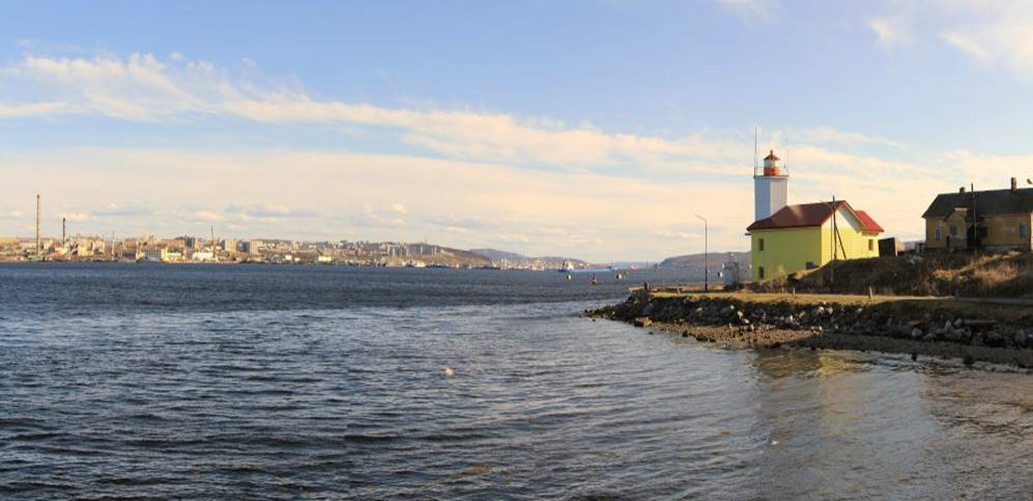 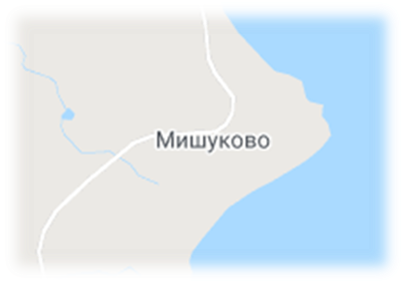 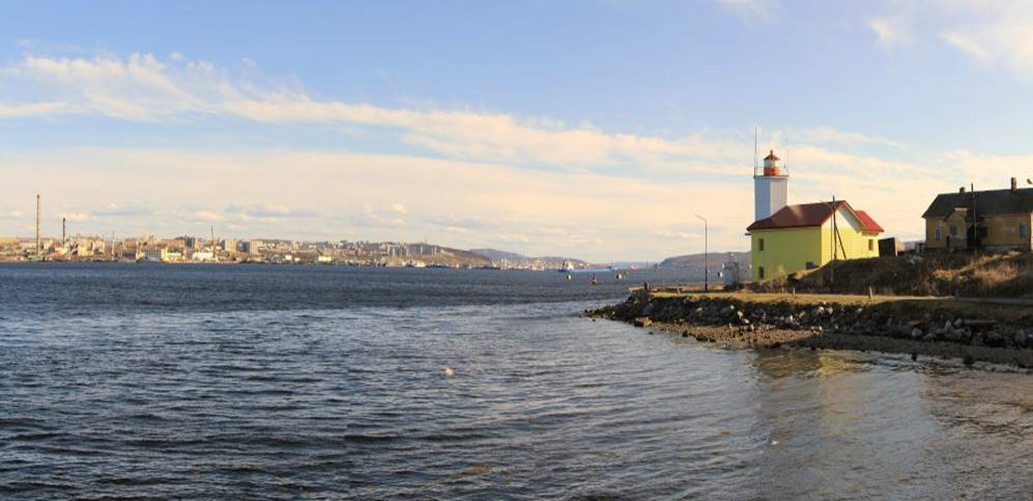 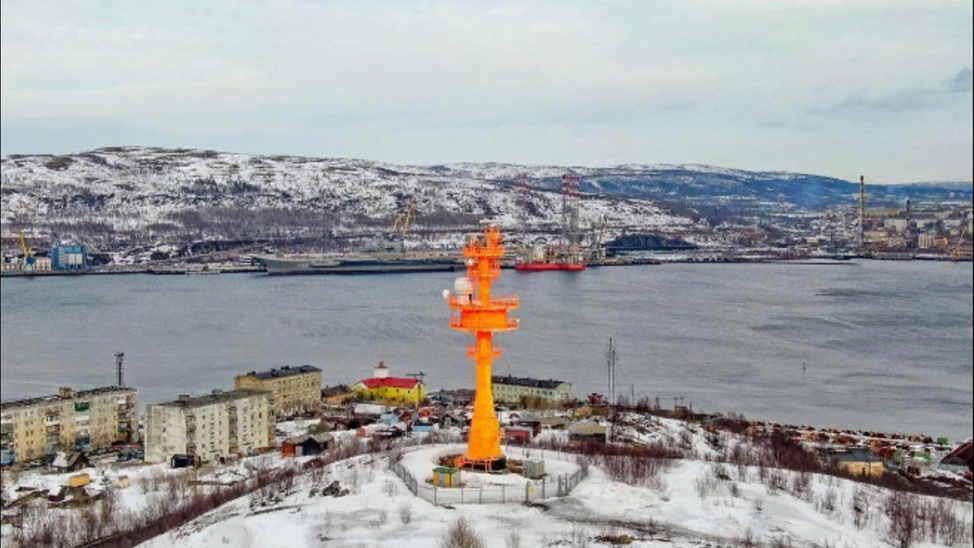 Автор Кривочкина Елизавета, МОУ Междуреченская СОШ
Руководитель Тебиева Е.А.
Мишуково — посёлок в Кольском районе Мурманской области. Входит в сельское поселение Междуречье.
 Каждый человек любит свою малую родину, это место где он родился и вырос. Каждому человеку приятно видеть свой родной уголок чистым и ухоженным. Но не всегда это бывает так.
Человек на протяжении веков стремился не приспособиться к природной среде, а сделать ее удобной для своего существования. Теперь мы осознали, что любая деятельность человека оказывает влияние на окружающую среду, а ухудшение состояния биосферы опасно для всех живых существ, в том числе и для человека.
Цель: выявить экологические проблемы поселка Мишуково
 Гипотеза: экологические проблемы поселка являются следствием  деятельности человека
Задачи:
1.	создать видеоряд экологических проблем поселка Мишуково;
2.определить причины их возникновения;
2.	предложить пути решения этих экологических проблем.
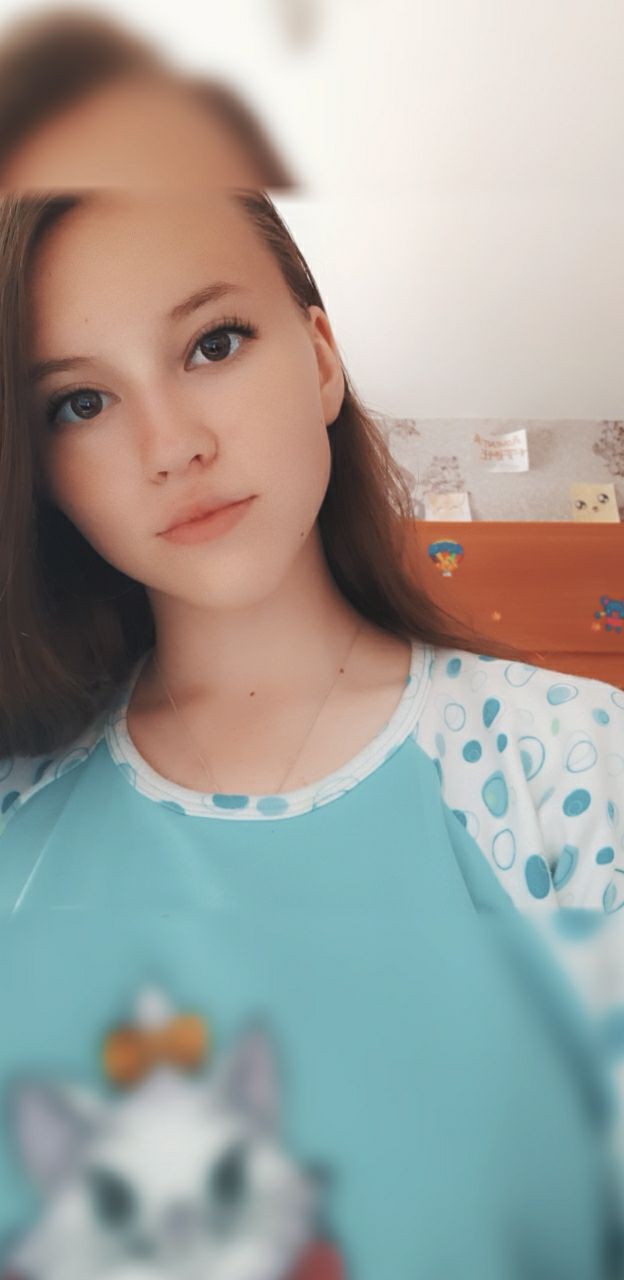 Я, Кривочкина Елизавета, житель поселка Мишуково, приглашаю вас на экскурсию по моей малой родине. 


Очень красивый вид открывается из моего окна на Кольский залив
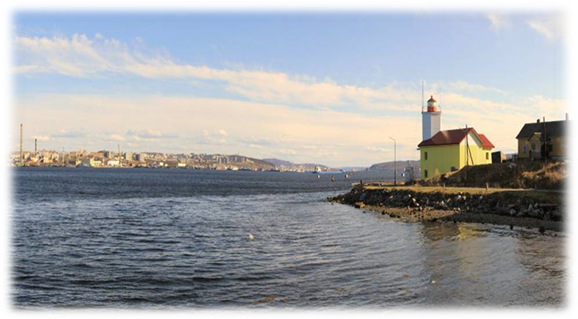 Подойдем поближе   –  ….мусор
и радужная пленка на воде  от нефтепродуктов
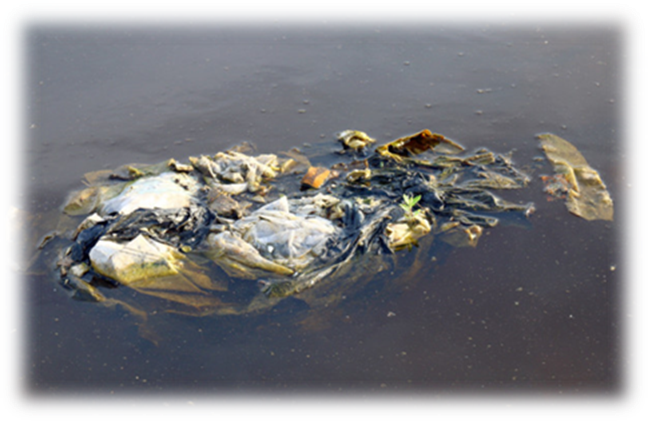 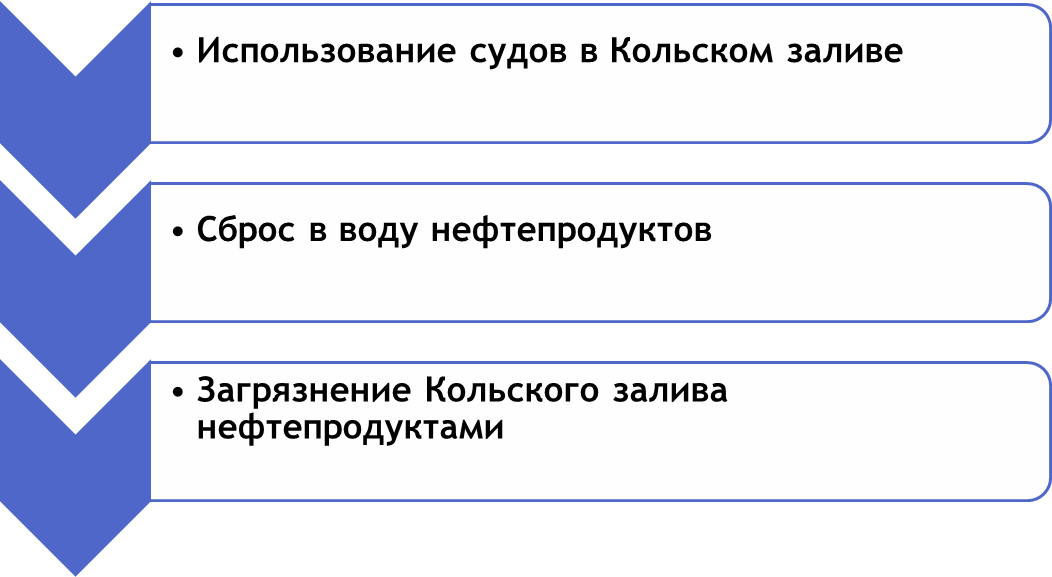 Проблема №1-загрязнение Кольского залива нефтепродуктами и мусором
Пройдем вдоль береговой линии..
На воде и рядом – бытовой мусор, в основном, пластиковый…
Проблема №2-загрязнение берега Кольского залива мусором
Теперь отправляемся к нашему лесу, а точнее к тому, что от него осталось. Его стали вырубать из-за стройки железной дороги.
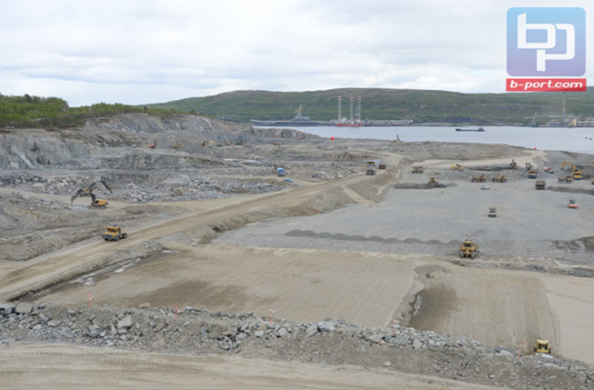 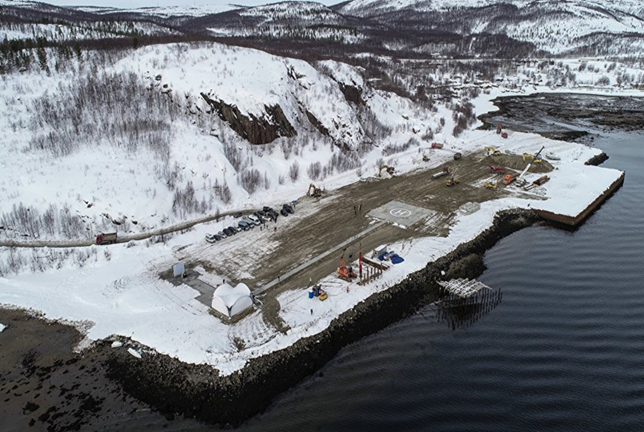 Решение экологических проблем:
1.	Сохранять и сажать  леса
2.	Очищать берега Кольского залива
3.	Все отходы с кораблей вывозить на мусороперерабатывающий завод
Меньше мусорить
Привлечь жителей поселка к решению экологических проблем
Моя гипотеза подтвердилась.
Выводы: 
1.	Выявлены экологические проблемы поселка Мишуково.
2.	Определены некоторые пути решения этих проблем.

Несмотря на все экологические проблемы, я все равно люблю свой поселок. И сюда всегда хочется вернуться!!!
Проблема №3-вырубка леса вокруг поселка
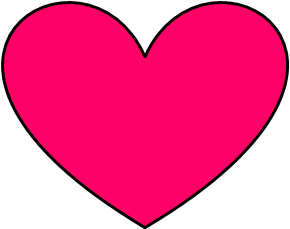 Литературные источники:
Новости России: https://lv.sputniknews.ru/Russia/20190526/11654937/RZhD-postroit-dorogu-investory-garantiruyut-zagruzku-rossiyskiy-ugol-poydet-v-Lavnu.html 
Проект ж/д путей к терминалу Лавна разработают за 52 миллиона рублей: https://b-port.com/news/233340 
Краткая информация о Мишуково: https://www.komandirovka.ru/cities/mishukovo_mur._obl./